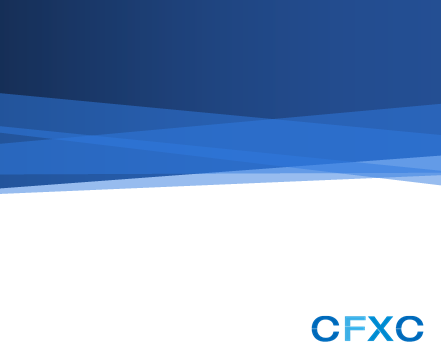 全国外汇市场自律机制系列培训



银行外汇业务展业原则之
《境内直接投资外汇业务展业规范》

（2018年11月28日河北展业培训）
目 录
一、境内直接投资外汇政策及业务管理

二、展业总体要求

三、具体业务审核规范

四、案例分析
一
二
三
四
1
一、境内直接投资外汇政策及业务管理
2
一、境外机构境内直接投资外汇政策及业务管理
3
1、外商直接投资定义及现行政策
外商来华直接投资来看，外商来华直接投资（FDI）对经济发展的影响一直都是热点，改革开放迄今为止已经40年，在这40年迅速发展的过程中，我国利用外资从无到有，自2000年以来，我国已经成为世界上最大的外国直接投资（FDI）进入国，在最近18年中，我国有效利用外商投资，在诸多领域引进国际先进技术并获得了先进的管理模式，直接或间接地推动了我国产业结构的调整与优化，促进了我国的经济建设与发展。由此可见，外商直接投资已经成为中国经济增长的一个重要手段。
定义：外商直接投资是外国企业和经济组织或个人（包括华侨、港澳同胞以及中国在境外注册的企业）按中国有关政策、法规、用现汇、实物、技术等在中国直接投资的行为。包括：在中国境内开办外商独资企业，与中国境内的企业或经济组织共同举办中外合资经营企业、合作经营企业或合作开发资源的投资（包括外商投资收益的再投资），以及经政府有关部门批准的项目投资总额内企业从境外借入的资金。
现行政策：综 合（6项）
外商直接投资-FDI (13项)
境外投资-ODI(4项)
4
1、外商直接投资定义及现行政策
现行政策：
基本法规：
中华人民共和国外汇管理条例 国务院令532号
境内外汇划转管理暂行规定 【97】汇管函字第250号
境内外汇账户管理规定 银发【1997】416号
境外外汇账户管理规定 【97】汇政发字第10号
国家外汇管理局关于印发《跨国公司外汇资金集中运营管理规定》的通知 汇发【2016】36号
国家外汇管理局关于进一步促进贸易投资便利化完善真实性审核的通知 汇发【2016】7号
国家外汇管理局关于进一步推进外汇管理改革完善真实合规性审核的通知 汇发【2017】3号
5
1、外商直接投资定义及现行政策
现行政策：
主要规范性文件：
境内企业内部成员外汇资金集中运营管理规定 汇发[2009]49号
国家外汇管理局关于进一步改进和调整直接投资外汇管理政策的通知 汇发[2012]59号
国家外汇管理局关于印发《外国投资者境内直接投资外汇管理规定》及配套文件的通知 汇发[2013]21号
国家外汇管理局关于进一步改进和调整资本项目外汇管理政策的通知 汇发{2014} 2号
国家外汇管理局《关于进一步简化和改进直接投资外汇管理政策的通知 》汇发【2015】13号
国家外汇管理局《关于改革外商投资企业外汇资本金结汇管理方式的通知》 汇发【2015】19号
国家外汇管理局《关于改革和规范资本项目结汇管理政策的通知》汇发【2016】16号文
6
法规框架及分类(8大类)
2、外汇政策历史沿革
8
2、外汇政策历史沿革
《国家外汇管理局关于进一步简化和改进直接投资外汇管理政策的通知》（汇发[2015]13号）
《关于改革外商投资项下资本金结汇管理方式的通知》（汇发[2002]59号）
《国家外汇管理局关于进一步改进和调整直接投资外汇管理政策的通知》（汇发[2012]59号）
1996年《结汇、售汇及付汇管理规定》
《关于调整部分资本项目外汇业务审批权限的通知》 （汇发[2009]21号）
1996年《外商投资企业外汇登记管理暂行办法》
《国家外汇管理局关于改革外商投资企业外汇资本金结汇管理方式的通知》（汇发[2015]19号）
国家外汇管理局关于印发＜外国投资者境内直接投资外汇管理规定＞及配套文件的通知》（汇发[2013]21号
9
2、管理方式演变
10
3、业务划分及账户种类
11
3、业务划分及账户种类
12
二、展业总体要求
13
二、展业总体要求
14
1、客户准入
15
2、客户分类
16
3、业务审核
17
业务审
4、风险提示
18
5、持续监测
19
三、具体业务审核规范
20
21
三、具体业务审核规范
22
3.1 境内直接投资前期费用登记
23
3.1境内直接投资前期费用登记
24
3.1境内直接投资前期费用登记
25
3.1境内直接投资前期费用登记
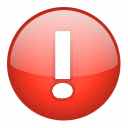 风险提示
1.外国投资者身份不真实，或者为境内机构或个人所实际控制而未明确说明。

2.前期费用登记金额超过30万美元。

3.该外国投资者就本次拟设立外资企业已在其他银行办理过前期费用登记。

4.FDI前期费用协议登记生效后，由于前期费用出资情况发生变化，需要外国投资者到原登记银行办理相关登记变更。
26
3.2境内直接投资前期费用外汇账户
27
3.2境内直接投资前期费用外汇账户开立、入账和使用
28
3.2境内直接投资前期费用外汇账户开立、入账和使用
29
3.2境内直接投资前期费用外汇账户开立、入账和使用
30
3.2境内直接投资前期费用外汇账户开立、入账和使用
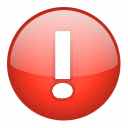 风险提示
1.账户个数超过1。

2.资金入账金额超过登记金额。

3.资金未按规定使用或结汇。

4.未遵循注册地开立原则。

5.账户内资金来源非境外汇入。
31
3.3 新设外商投资企业外汇登记
32
3.3 新设外商投资企业外汇登记
33
3.3 新设外商投资企业外汇登记
34
3.3 新设外商投资企业外汇登记
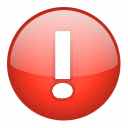 风险提示
1.外国投资者身份不真实，或者为境内机构或个人所实际控制而未明确说明。

2.在境内设立的外商投资企业或项目背景不真实或存疑，存在设立用于其他目的的空壳企业的嫌疑。

3.登记内容存在错误。
35
3.4境内直接投资变更、注销登记业务
36
3.4境内直接投资变更、注销登记业务
37
3.4境内直接投资变更、注销登记业务
38
3.4境内直接投资变更、注销登记业务
39
3.4境内直接投资变更、注销登记业务
40
3.4境内直接投资变更、注销登记业务
41
3.4境内直接投资变更、注销登记业务
42
3.4境内直接投资变更、注销登记业务
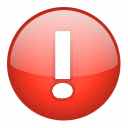 风险提示
1.外国投资者身份不真实，或者为境内机构或个人所实际控制而未做说明。

2.登记内容存在错误。

3．关注设立不满一年的外商投资企业的清算。

4．关注股权出让方和受让方为关联方的转让。

5．关注转股价格是否合理。
43
3.5 外商投资企业外汇资本金账户
44
3.5 外汇资本金账户开立、入账、使用业务
45
3.5 外汇资本金账户开立、入账、使用业务
46
3.5 外汇资本金账户开立、入账、使用业务
47
3.5 外汇资本金账户开立、入账、使用业务
48
3.5 外汇资本金账户开立、入账、使用业务
49
3.5 外汇资本金账户开立、入账、使用业务
50
3.5 外汇资本金账户开立、入账、使用业务
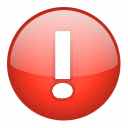 风险提示
1.资本金超过规定限额入账。

2.资本金未按规定使用或结汇。
51
3.6 境内直接投资货币出资入账登记
52
3.6 境内直接投资货币出资入账登记
53
3.6 境内直接投资货币出资入账登记
54
3.6 境内直接投资货币出资入账登记
55
3.6 境内直接投资货币出资入账登记
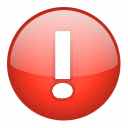 风险提示
1.投资人与缴款人不一致的，要弄清资金来源性质，确为投资款的要加备注。

2.资金来源不明，或者存在其他可疑情况。

3.由于本项目信息自动从银行国际收支间接申报系统报送的涉外收入和境内汇款数据提取，注意准确、及时报送国际收支申报信息，包括交易编码、交易附言，以及在外汇局批件号/备案表号/业务编号中准确录入对应业务编号。
56
3.7 境内直接投资存量权益登记（年度）
57
3.7 境内直接投资存量权益登记（年度）
58
3.7 境内直接投资存量权益登记（年度）
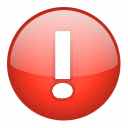 风险提示
1.企业提供的报表数据与实际存在明显不符。

2.银行填报数据存在错误。
59
3.8 外国投资者并购境内企业外汇登记业务
60
3.8 外国投资者并购境内企业外汇登记业务
61
3.8 外国投资者并购境内企业外汇登记业务
62
3.8 外国投资者并购境内企业外汇登记业务
63
3.8 外国投资者并购境内企业外汇登记业务
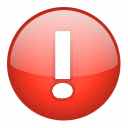 风险提示
1.外国投资者身份不真实，或者为境内机构或个人所实际控制而未做明确说明。

2.登记内容存在错误。

3.股权转让对价不合理。

4.增资并购存在不合理的溢价或折价增资。
64
3.9 境内资产变现账户
65
3.9 境内资产变现账户开立、入账、使用
66
3.9 境内资产变现账户开立、入账、使用
67
3.9 境内资产变现账户开立、入账、使用
68
3.9 境内资产变现账户开立、入账、使用
69
3.9 境内资产变现账户开立、入账、使用
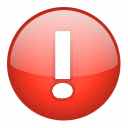 风险提示
1.账户个数不能超过1。

2.账户必须以境内股权出让方的名义开立。

3.资金的使用及结汇必须符合规定。
70
3.10	开立外汇保证金账户外汇登记
71
3.10	开立外汇保证金账户外汇登记
72
3.10	开立外汇保证金账户外汇登记
73
3.10	开立外汇保证金账户外汇登记
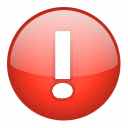 风险提示
登记/变更登记内容存在错误。
74
3.11	保证金专用外汇账户
75
3.11	保证金专用外汇账户开立、入账和使用
76
3.11	保证金专用外汇账户开立、入账和使用
77
3.11	保证金专用外汇账户开立、入账和使用
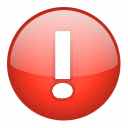 风险提示
1.境内、境外保证金专用账户必须分别开立，不能混用。

2.同一主体境外汇入保证金账户个数不能超过1。

3.只能在注册地开立，不得异地开户。

4.不能现钞存入、不得结汇和质押。

5.境内划入保证金账户资金无论是否竞标成功均应划回原划出账户。

6.超账户收支范围使用。

7.虚构交易背景。
78
3.12 接收境内再投资外汇登记
79
3.12 接收境内再投资外汇登记/变更
80
3.12 接收境内再投资外汇登记/变更
81
3.12 接收境内再投资外汇登记/变更
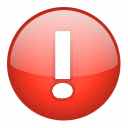 风险提示
投资性外商投资企业以人民币或资本金结汇后的人民币资金开展境内再投资的，被投资企业无须办理接受境内再投资登记。
82
3.13	境内再投资专用账户
83
3.13	境内再投资专用账户开立、入账和使用
84
3.13	境内再投资专用账户开立、入账和使用
85
3.13	境内再投资专用账户开立、入账和使用
86
3.13	境内再投资专用账户开立、入账和使用
87
3.13	境内再投资专用账户开立、入账和使用
88
3.13	境内再投资专用账户开立、入账和使用
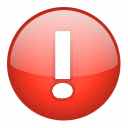 风险提示
1.账户个数不能超过1。

2.资金的使用和结汇必须符合规定。

3.客户支付资本金结汇资金的交易对手为重大关联方，或者无实际经营的空壳企业，或者成立时间很短的企业，或者与客户经营明显不相关的企业。

4.支付结汇制下，客户申请将资本金一次性结汇对外支付，或者短期内多次申请将资本金结汇对外支付完毕。
89
3.14	结汇待支付账户
90
3.14	结汇待支付账户开立、入账和使用
91
3.14	结汇待支付账户开立、入账和使用
92
3.14	结汇待支付账户开立、入账和使用
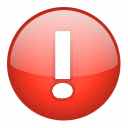 风险提示
1.资金的使用和划转必须符合规定。
93
3.15	外国投资者清算、减资所得资金汇出业务
94
3.15	外国投资者清算、减资所得资金汇出业务
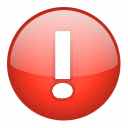 风险提示
1.为未办理外汇登记的外国投资者办理清算、减资汇出资金业务。

2.汇出资金超过登记金额。

3.办理清算、减资的汇出资金业务与资本项目信息系统备注内容不符。

4.未按规则进行国际收支申报。
95
3.16	境内机构及个人收购外国投资者股权资金汇出业务
96
3.16	境内机构及个人收购外国投资者股权资金汇出业务
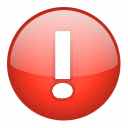 风险提示
1.为未办理股权转让外汇登记的境内机构及个人办理收购外国投资者股权汇出资金业务。

2.汇出资金超过登记金额。

3.办理境内机构及个人收购外国投资者股权汇出资金业务与资本项目信息系统备注内容不符。

4.未按规则进行国际收支申报。
97
3.17	外国投资者先行回收投资资金汇出业务
98
3.17	外国投资者先行回收投资资金汇出业务
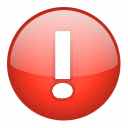 风险提示
1.为未办理先行回收投资外汇登记的主体办理外国投资者先行回收投资资金汇出资金业务。

2.汇出资金超过登记金额。

3.办理外国投资者先行回收投资资金汇出资金业务与资本项目信息系统备注内容不符。

4.未按规则进行国际收支申报。
99
3.18	境外机构在境内设立的分支、代表机构和境外
个人购买境内商品房结汇业务
100
3.18	境外机构在境内设立的分支、代表机构和境外
个人购买境内商品房结汇业务
101
3.18	境外机构在境内设立的分支、代表机构和境外
个人购买境内商品房结汇业务
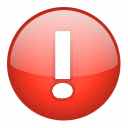 风险提示
1.非居民购买境内商品房外汇资金结汇后未直接划入房地产开发企业的人民币账户或二手房转让方的人民币账户。

2.外汇按揭贷款购房和外汇担保人民币贷款购房后结汇履约还贷，未按照《国家外汇管理局 建设部关于规范房地产市场外汇管理有关问题的通知》（汇发〔2006〕47号）的审核要求执行。

3.境内代表机构经常项目账户资金不得结汇购买商品房。
102
3.19	境外机构在境内设立的分支、代表机构和
境外个人将因未购得退回的人民币购房款购汇汇出业务
103
3.19	境外机构在境内设立的分支、代表机构和
境外个人将因未购得退回的人民币购房款购汇汇出业务
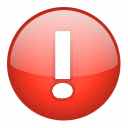 风险提示
1.为结汇后退回的人民币购房款购汇后未原路退回境外账户或划回原境内外汇账户。

2.超规定金额汇出购房款资金。

3.未按规则办理国际收支申报。
104
3.20	境外机构在境内设立的分支、代表机构及境
外个人转让境内商品房所得资金购付汇业务
105
3.20	境外机构在境内设立的分支、代表机构及境
外个人转让境内商品房所得资金购付汇业务
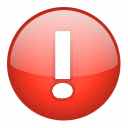 风险提示
1、超额购汇汇出。

2、为未在房产主管部门办理权属转移手续的主体办理资金汇出。

3、未按规则和时间进行国际收支申报。
106
3.21	外资参股非银行金融机构（不含保险公司） 外
方利润购付汇业务
107
3.21	外资参股非银行金融机构（不含保险公司） 外
方利润购付汇业务
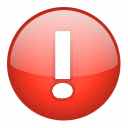 风险提示
1.所分得的利润、红利购付汇未缴纳所得税或无缴纳所得税完税证明材料。
2.购付汇后外汇资本金不符合相关规定。
3.未按规定办理存量权益登记；
4.未按规定先弥补历年亏损。
108
四、案例分析
109
四、案例分析
案例一
2013年11月，某银行为J公司办理外汇投资资本金汇入入账815万美元；同年12月，该银行为J公司办理了资金结汇760万美元（占账户贷方累计发生额的93%），仅审核留存了合同，未按规定审核并留存增值税发票。2015年8月，该银行为J客户办理了剩余55万美元撤资汇出手续。
异常点：
银行在办理资本金结汇业务时，应审核前一笔资金使用的真实性证明材料（合同、发票等）。因此，银行在2015年8月为客户办理第二笔资本金汇出手续时，应当审核留存2013年12月结汇支付的真实性证明材料（合同和发票）。还应该按规定对发票等凭证进行真实性核查，并在企业结汇申请书（汇款申请书）上加注“已核实账户内95%资金结汇发票（不含付汇）”字样、日期及银行业务章后，方可按支付结汇制要求办理余下的资本金结汇或付汇手续。
总结：
银行在办理资本金结汇支付或结汇待支付账户资金支付时，应按照“展业三原则”要求，审核商业合同、前一笔支付对应发票等有效商业单证原件，在原件上签注后留存复印件。经办人员应在所留存的复印件上加盖“与原件核对一致”章并签字确认。
110
四、案例分析
案例二
2015年1月，某银行为A公司办理了2007年利润汇出121.7万美元。银行审核了企业董事会关于利润分配的决议、税务备案表、最近一期验资报告、2007年度及2013年度财务审计报告等。
当地外汇局审查发现：企业2014年财务审计报告显示，截至2014年12月31日，该企业未分配利润累计人民币为负1210.8万元，应付股利为0，即2015年1月15日，企业办理利润汇出时，实际并无利润可供汇出。同时，企业提交银行的董事会决议为2014年11月做出与2014年底应付股利为0相互矛盾，企业涉嫌违规汇出资金。
异常点：
企业上一年度利润亏损，无利润可供汇出。
总结：
银行应继续按照“展业三原则”的要求，完善对境内机构利润汇出真实性和合规性审核，不应仅注重明确规定的单证审核与留存，而且要关注利润产生年度的财务状况和利润汇出时的实际财务状况。
111
四、案例分析
案例三
2013年7月和2014年8月，某银行在某公司尚未取得外汇局核准件的情况下，为其办理A股上市公司外资股东减持股份对外付汇业务两笔，金额合计3126万美元。被外汇局处以人民币5万元罚款。
异常点：
根据规定，上市公司外资股东减持股份对外付汇应向外汇局申请并取得核准件后，才能办理相关购汇和汇出业务。但该行在该公司尚未取得外汇局核准件的情况下，即为其办理了上市公司外资股东减持股份对外付汇业务。
总结：
银行对于外商投资企业撤资、减资、清算等购付汇汇出业务，应当高度关注，严格按规定审核留存合规材料并按照展业原则审核真实性。
112
谢       谢！